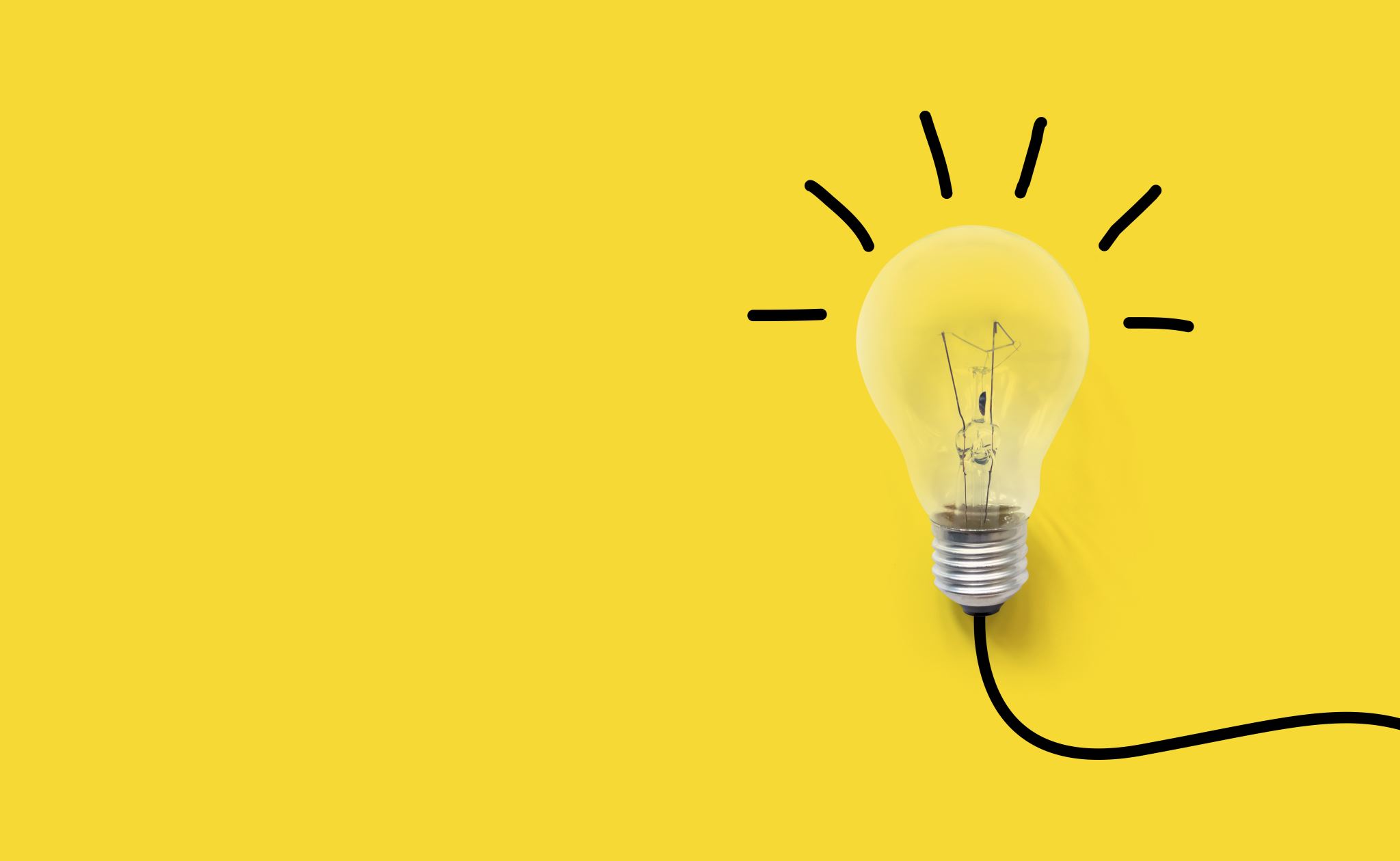 KNJIŽEVNOST-KVIZ
HrvaTSKI JEZIK
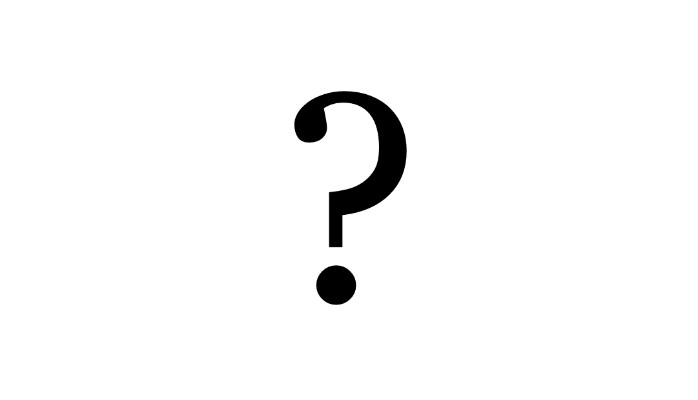 1. Što je Anegdota?
Kraći oblik pripovijedne proze s kratkim događajem, često s dosjetkom ili duhovitom izrečenom misli. 
Duža prozna vrsta koja se javlja u razdoblju kasne antike.
Sintaktička figura u kojoj su izostavljeni veznici ili su nanizane riječi bez gramatičkoga povezivanja.
točno
netočno
2. Tko je Protagonist?
Protivnik glavnog lika.
Lik koji se u djelu pojavljuje samo jednom.
Glavni lik.
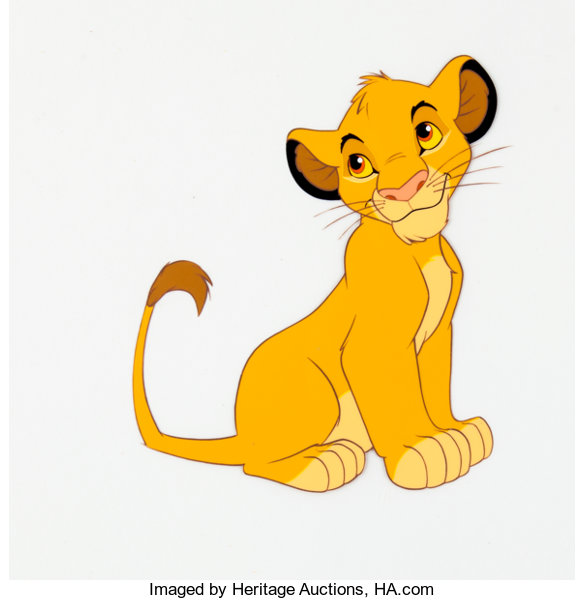 točno
netočno
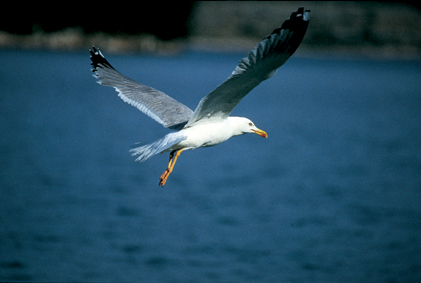 3. Koja je vrsta djela ,,Galeb Jonathan Livingston”?
Moderna bajka
Pripovijetka
Basna
točno
netočno
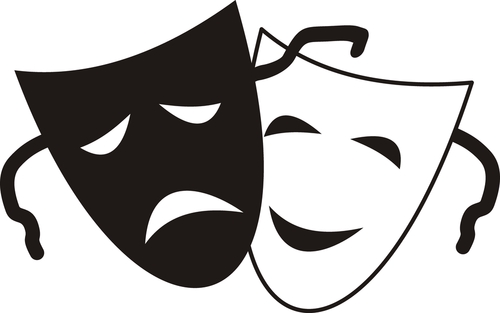 4. Dramatizacija?
Dramska vrsta koju obilježavaju: dramatičnost, sukob, ozbiljnost radnje, kompozicija drame, vrijeme i prostor, prosječni, ali i karakterni likovi.
Prilagodba ili preradba nekoga književnog djela sa svrhom da se prikaže na pozornici.
Pjesnička figura ili književni postupakna početku djela kojim se prizivaju muze ili božanstvo u svrhu nadahnuća za pisanje.
točno
netočno
5. ______-- kostur radnje ili kratak sadržaj u epskome djelu, ispričan po redoslijedu događaja
Farsa
Onomatopeja
Fabula
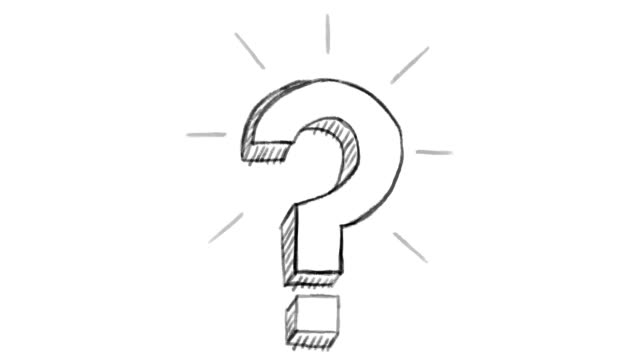 točno
netočno
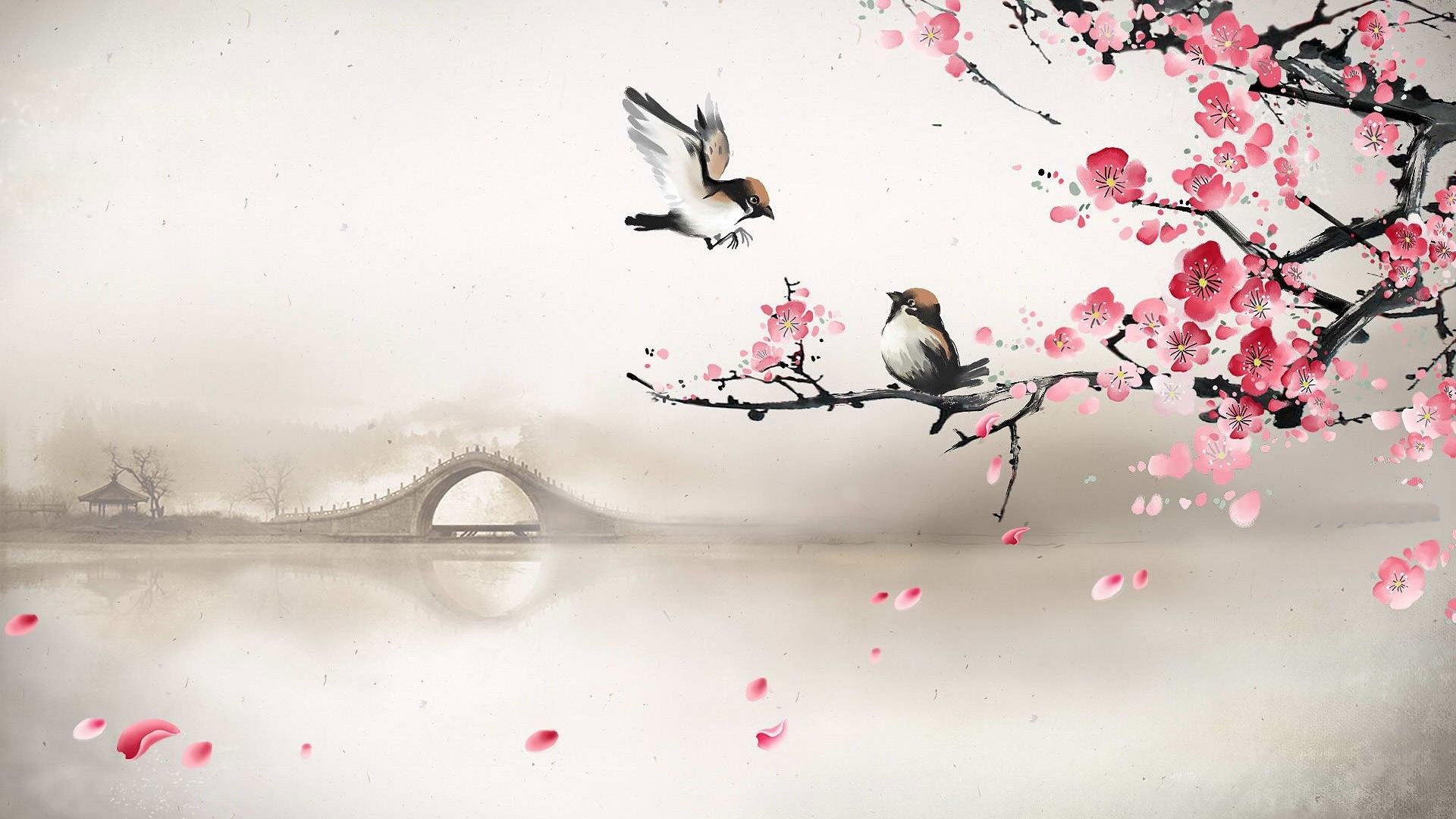 6. Gdje je nastao Haiku?
U Kini
U Koreji
U Japanu
točno
netočno
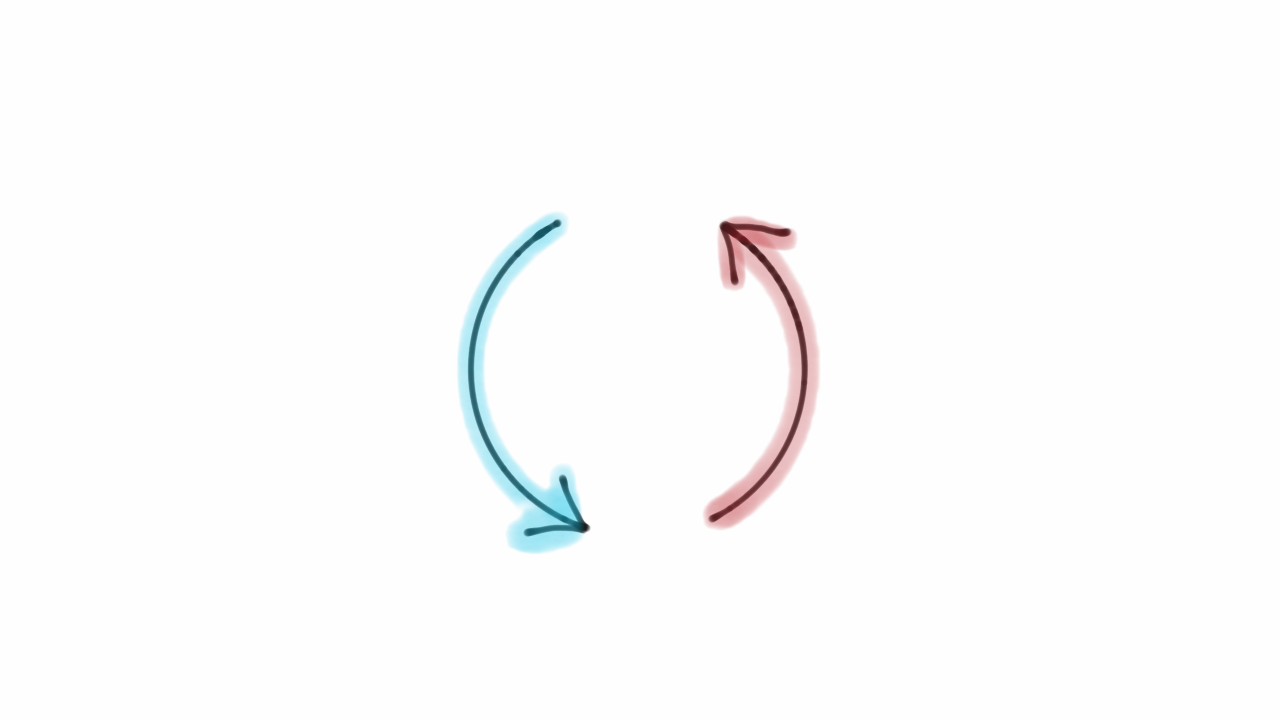 7. Obrnuti red riječi ili rečenica naziva se?
Idila
Inverzija
Ironija
točno
netočno
8. Što je Mit?
Kraći oblik pripovijedne proze u kojoj se opisuje što iz prošlosti nizanjem podataka temeljem vjerovanja i podrijetla istaknutih ljudi, svetaca, neobičnih životinja i dr.
Epski oblik pripovijedne proze koji oblikuje mitske teme, najčešće one o postanku svijeta.
Kratak oblik usmene književnosti, najčešće izrečena jednom rečenicom, a govori o životnoj mudrosti i općeljudskom.
točno
netočno
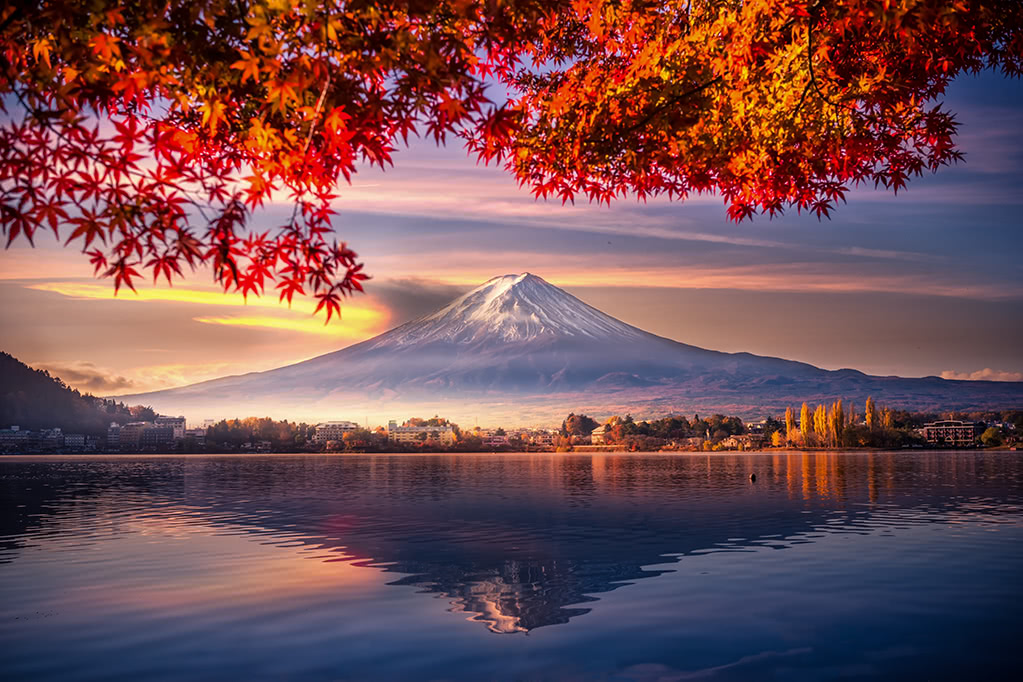 9.  Putopis je književna vrsta u kojoj putopisac iznosi svoje doživljaje tijekom putovanja i viđenje o kulturi i predjelima kojima je putovao
Da
Ne
točno
netočno
10.  Na retoričko pitanje se očekuje odgovor
Da
Ne
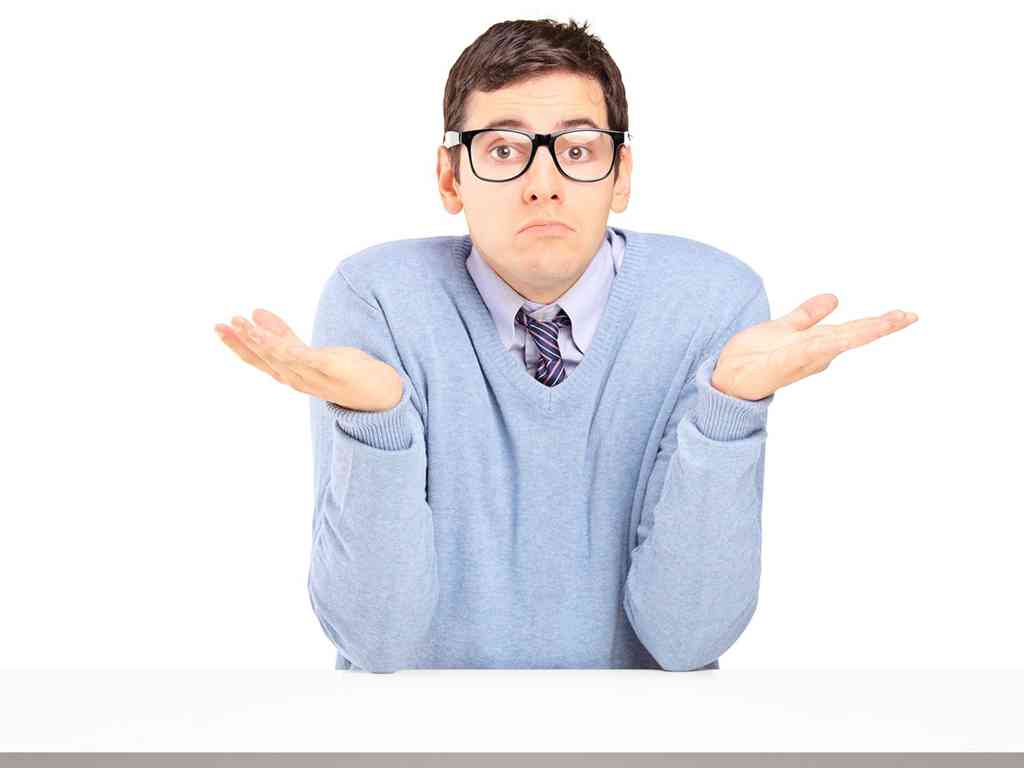 točno
netočno
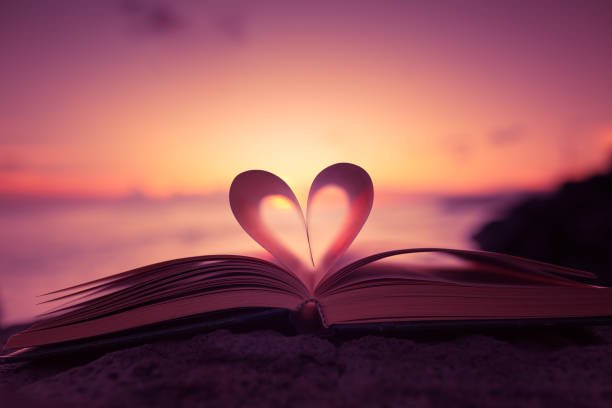 11. _____- laka pjesma s pripjevom, obično o ljubavi.
Haiku 
Sonet
Šlager
točno
netočno
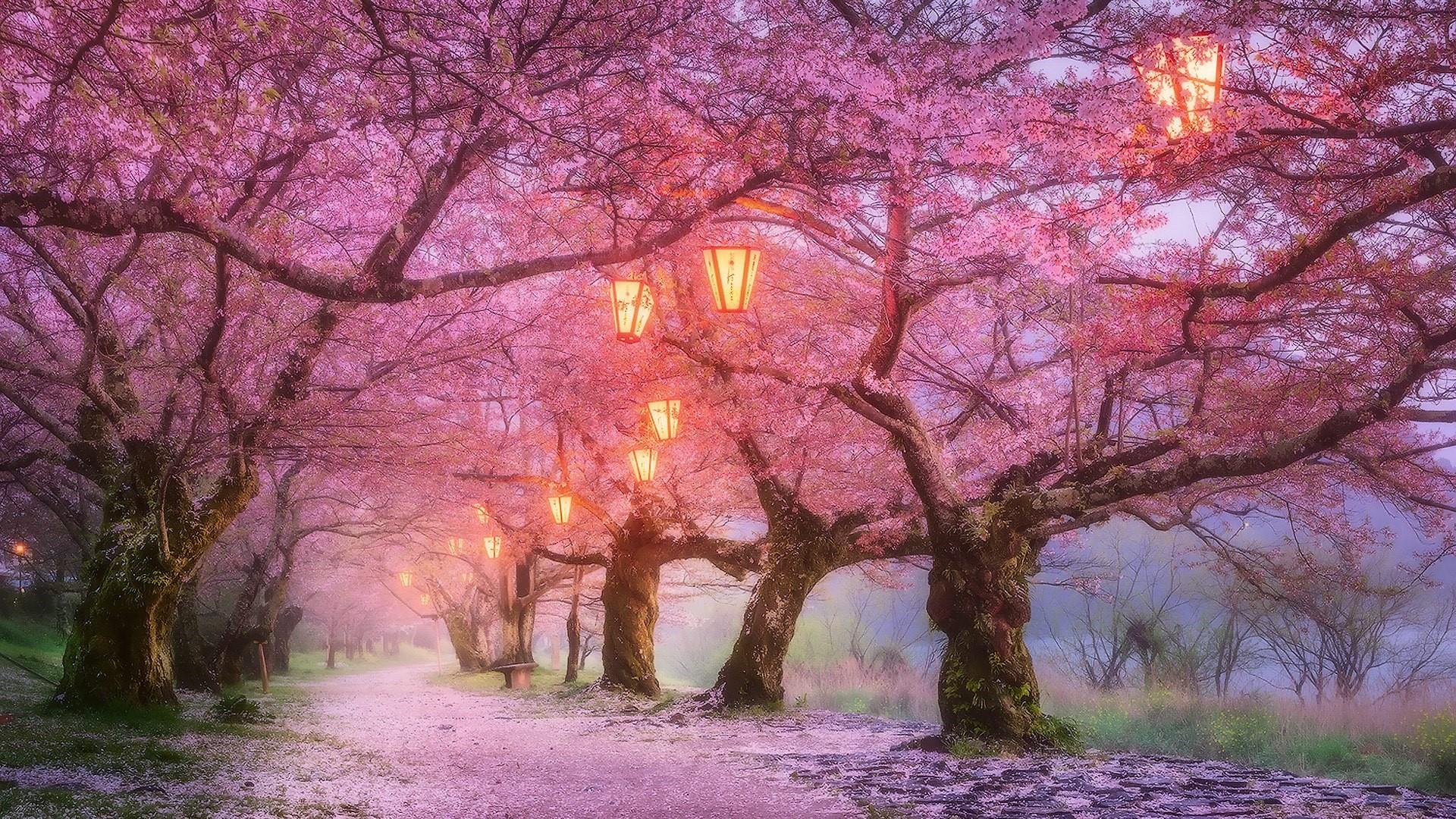 RADILA: Klara Beljo 9.a
HVALA                     NA             POZORNOSTI!